доброта               отзывчивость                    грубость злость               внимательность                вежливость лживость                   милосердие                       уважение                                                                                               скромность             хамство                        равнодушие
скупость                   упрямство               жестокость            порядочность             трусость           агрессивность
     лень                       упрямство                  справедливость 
 доброжелательность
Золотая монета

Золотая брошь

Золотое правило
Высказывания мудрецов
Конфуций 
« Только добро ведёт к счастью.  Чего сам не желаешь, того не делай другим».
Высказывания мудрецов
Гилель 
« Не делай никому того, чего  не     хочешь, чтобы было сделано тебе».
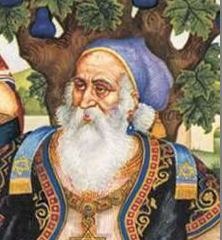 Высказывания мудрецов
Фалес Милетский – «Какая жизнь самая лучшая и справедливая?» 
Он ответил: 
«Когда мы не делаем сами того, 
что осуждаем в других».
Высказывания мудрецов
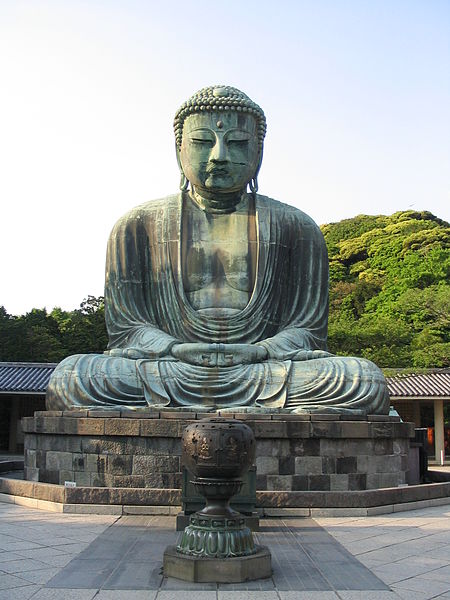 Будда - буквально - «пробудившийся», «просветленный» 
«Не делай другим того, что сам считаешь злом».
Высказывания мудрецов
Питтак 
 «Что возмущает тебя в ближнем, того не делай сам».
Высказывания мудрецов
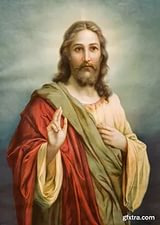 Иисус Христос
« И так во всем, как хотите, чтобы с вами поступали люди, так поступайте и вы с ними ».
Золотое правило
нравственности
Поступай по отношению к другим так,
 как ты хотел бы, чтобы 
поступали по отношению к тебе
Золотое правило
нравственности
Поступай по отношению к другим так,
 как ты хотел бы, чтобы 
поступали по отношению к тебе.

Не поступай по отношению к другим так, как ты не хотел бы, чтобы поступали по отношению к тебе
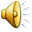 Самопроверка:
1. Оценить последствия поступка в мыслях и чувствах.

2. Попытаться встать на место того, на кого направлено действие.

3. Ответить на вопрос «Хотел бы я, чтобы со мной так поступили?

4. Если ответ «нет», то поступок совершать нельзя.
Закончи фразу:
Сегодня я узнал…
Было интересно…
Было трудно…
Я понял, что…
Я почувствовал, что…
У меня получилось …
я попробую…
меня удивило…
урок дал мне для жизни…
мне захотелось…
задумался…